Solar power generation and solar chemistry
Energy focus 
Department of Physics
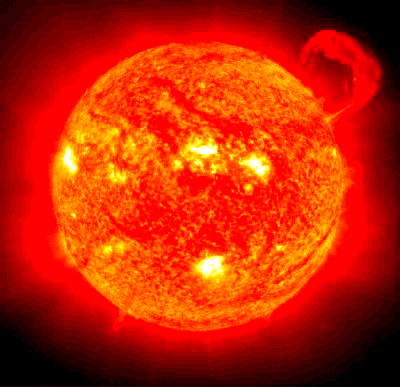 Power  output: 3.8 x 1014 Terrawatts = 3.8 x 1026 W
Some numbers
Solar constant (terrestrial orbit)  	~ 1.4 kW/m2
Ground level constant 		~ 1.0 kW/m2
Correction for UK latitude		~ 600 W/m2
Average over one day		~ 200 W/m2
Correction for UK weather	~ 100W/m2
Near equator in desert (Sahara)	~ 300W/m2
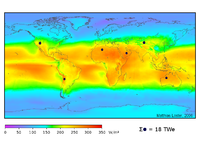 Total electricity supply in the UK at present: 	~40 GW
Projected energy supply in the future:		~140 GW
Today’s electricity supply from solar sources requires 
At 100 % efficiency within the UK:		~     400 km2
At 10% efficiency (present level):		~  4.000 km2
At 100% in desert				~      134 km2
Projected energy supply in the future requires
At 100 % efficiency within the UK:		~   1.400 km2
At 100% in Sahara				~      467 km2
0          50       100       150       200       250       300      350 W/m2       ..
Sa
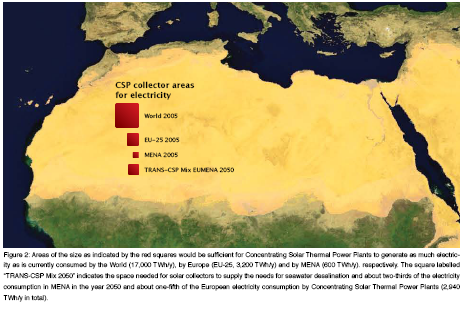 Source: desertec.org
Problems:

Efficient energy conversion solar energy/energy carrier
Efficient energy transport potentially over large distances
Economy based on energy cycle of renewable carriers
Potential sources of renewable energy
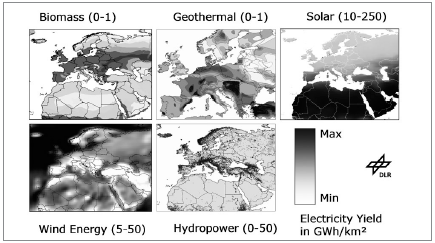 Solar energy by fare the most abundant energy source
Source: German Space Agency DLR
European Energy Network
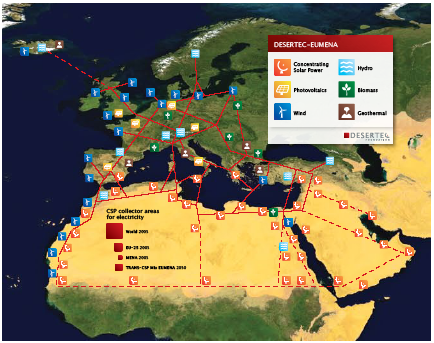 Methods of energy conversion
Concentrating solar power (known as CSP):
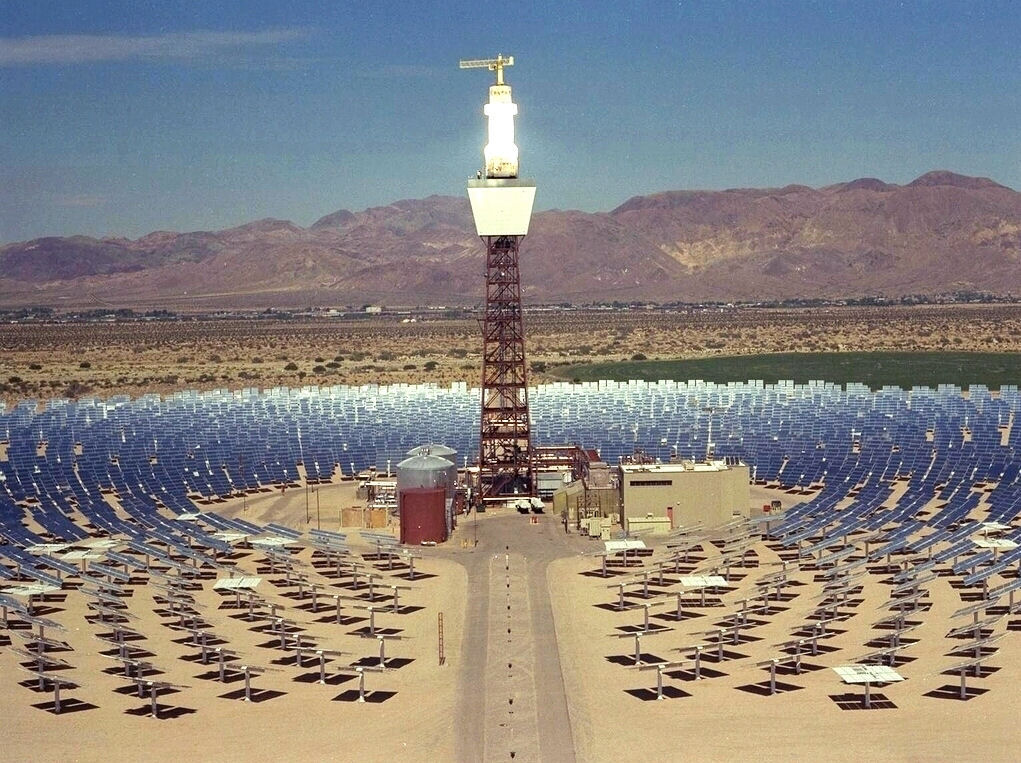 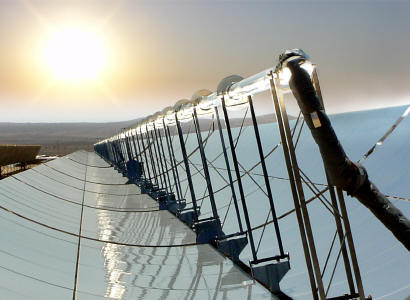 Power generation of CSP: about 100 MW/km2
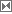 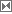 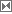 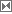 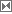 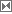 Solid state solar cells
Direct conversion of sunlight into electric power via semiconductor thin films
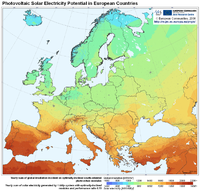 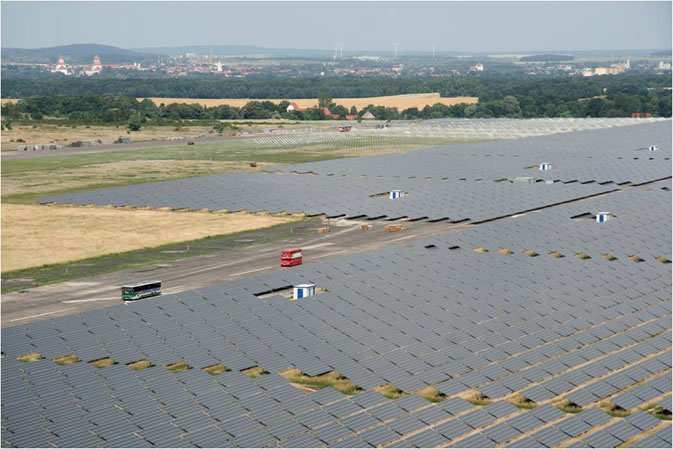 Image: Photovoltaic power station with a capacity of 40MW in eastern Germany
Photovoltaics: the principle (pn junction)
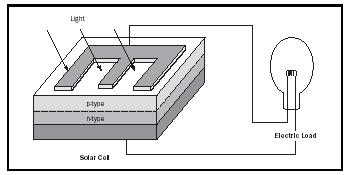 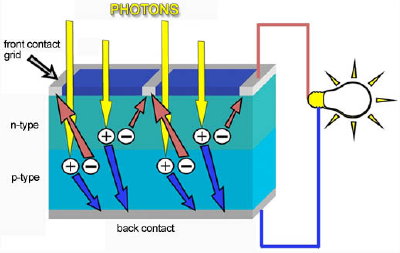 The pn-junction provides an inbuilt potential of about 0.6 – 0.7V, the 
excitation of electrons into the conduction band provides the current
Efficiency of semiconductor (Si, CdTe, GaAs) cells: ~ 20%
[Speaker Notes: P-doping: with Boron; one bond ansaturated corresponds to a hole
N-doping: with Phosphorus or Arsenic; one electron free as carrier]
Industrial applications
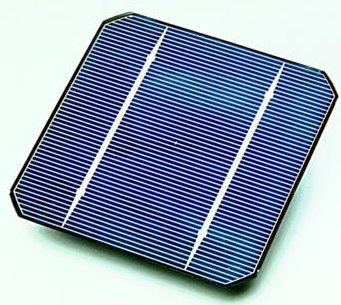 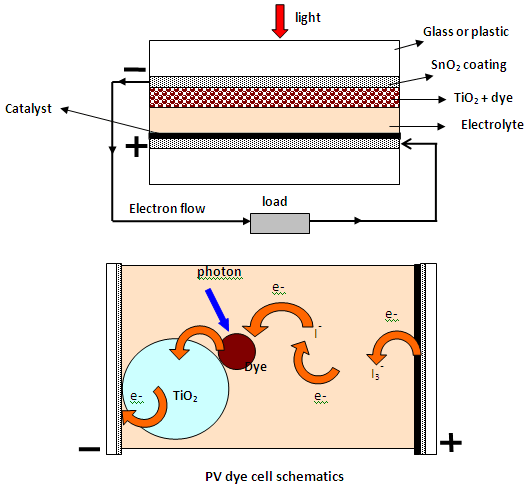 Polycrystalline semiconductor cells
Dye-sensitized TiO2 cells
Nature 414, 338 (2001)
Problems of solar cells
Semiconductor solar cells:
Energy balance of production
Cost of production material
Frequency dependence of light adsorption
Dye sensitized cells
Lifetime of dye compounds
Efficiency of cells
Frequency dependence of light adsorption
Bottom line: photovoltaics will not be the 
exclusive solution to our energy problems
Photosynthesis
Oldest and most ubiquitous method of energy conversion:
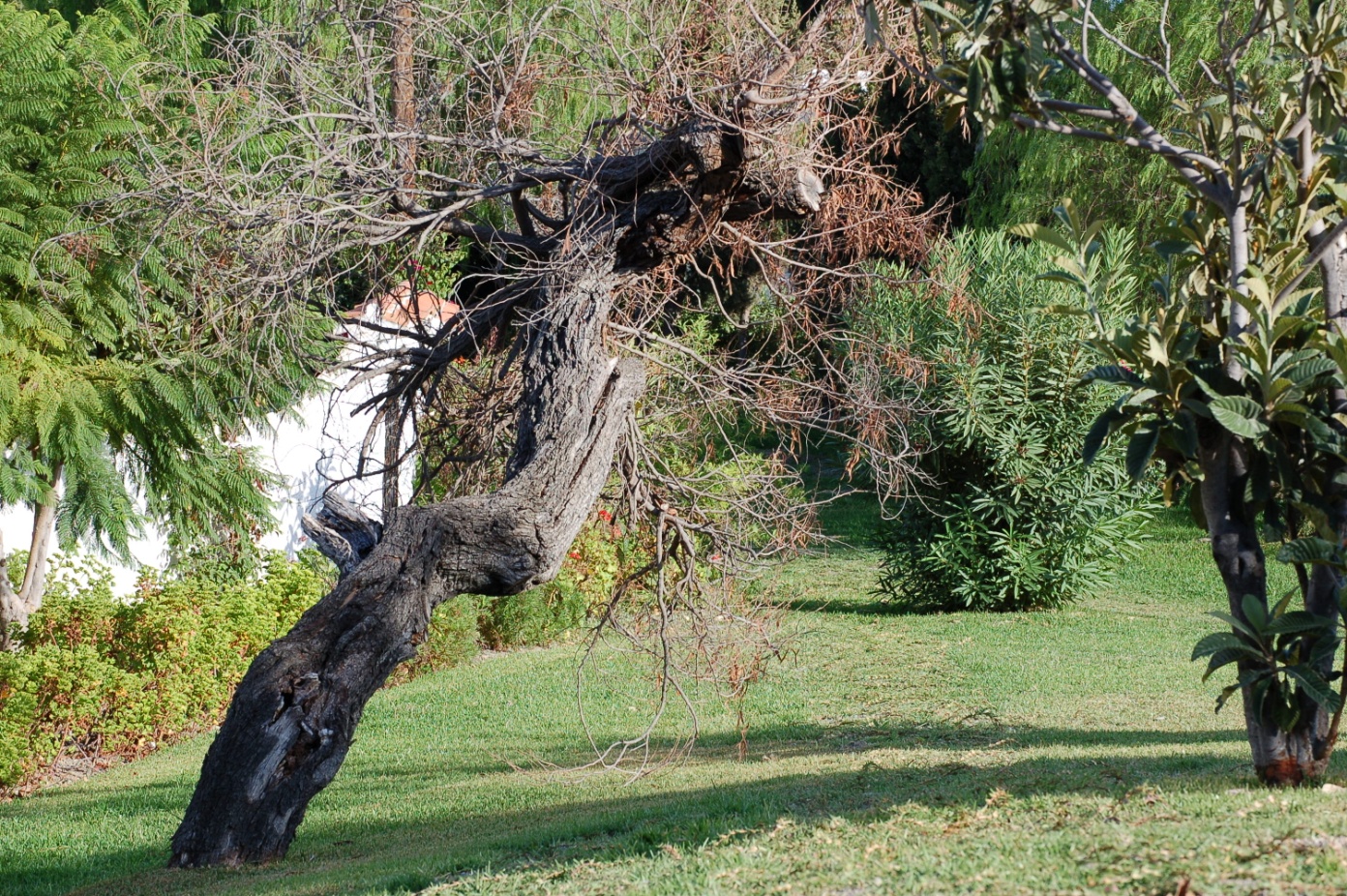 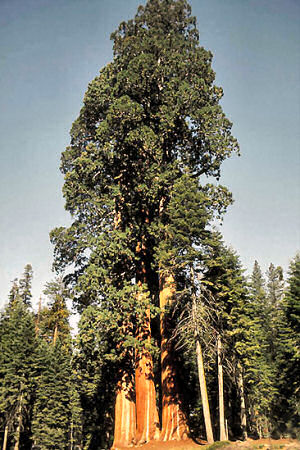 Efficiency higher than 50%
Photosynthesis: the principle
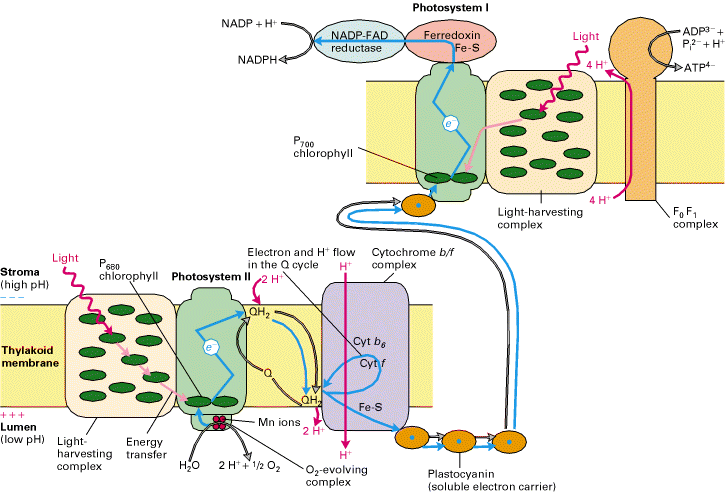 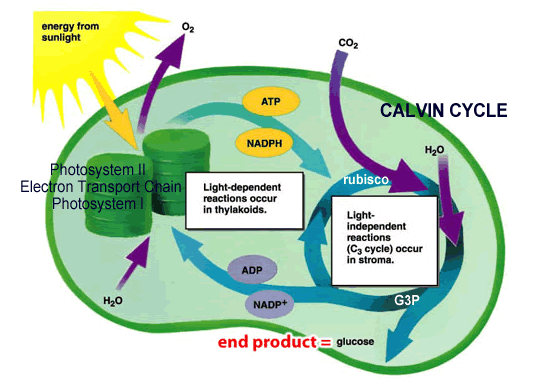 Main ingredients: electron separation and transport
                             oxidation/reduction of organic compounds
from wikipedia
[Speaker Notes: Redox reactions:

Oxidant + e-  -> Product 
(Gain of electrons) is a reduction (Oxidation number decreases)

Reductant -> Product + e-
(Loss of electrons) is an oxidation (Oxidation number increases)

ATP = Adenosinetriphosphate  is the high energy compound with three phosphate groups
ADP = Adenosindiphosphate    is the low energy compound with only two phosphate groups]
Accelerator Sources of Terahertz Radiation
100
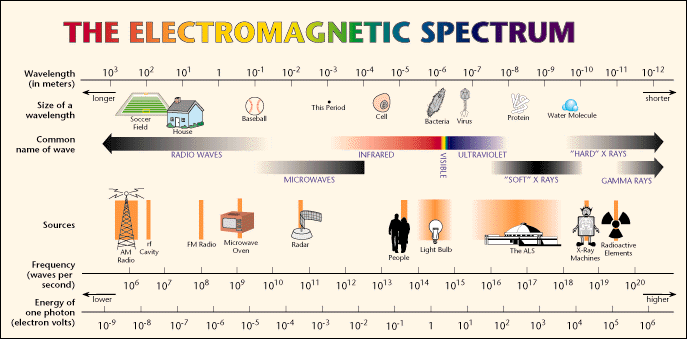 III-V's
10
Impatt
Courtesy: J. Allen. M. Chamberlain
1
QC Laser
HG
100m
Gunn
Output Power ( Watts )
10m
SLED
1m
Average power ~ 24 mW
Peak power      ~ 70 kW
100µ
RTD
Lead salts
RTD array
10µ
1µ
1000
.01
.1
1
100
10
Frequency  (Terahertz )
Power of laboratory instruments
       At 1 THz ~ 100  watts
Short electron bunches
         When bunch length < wavelength
   Coherent emission --->  massive output power

                 Daresbury ERLP/ALICE
Energy Recovery Linear Accelerator / ALICE
Daresbury
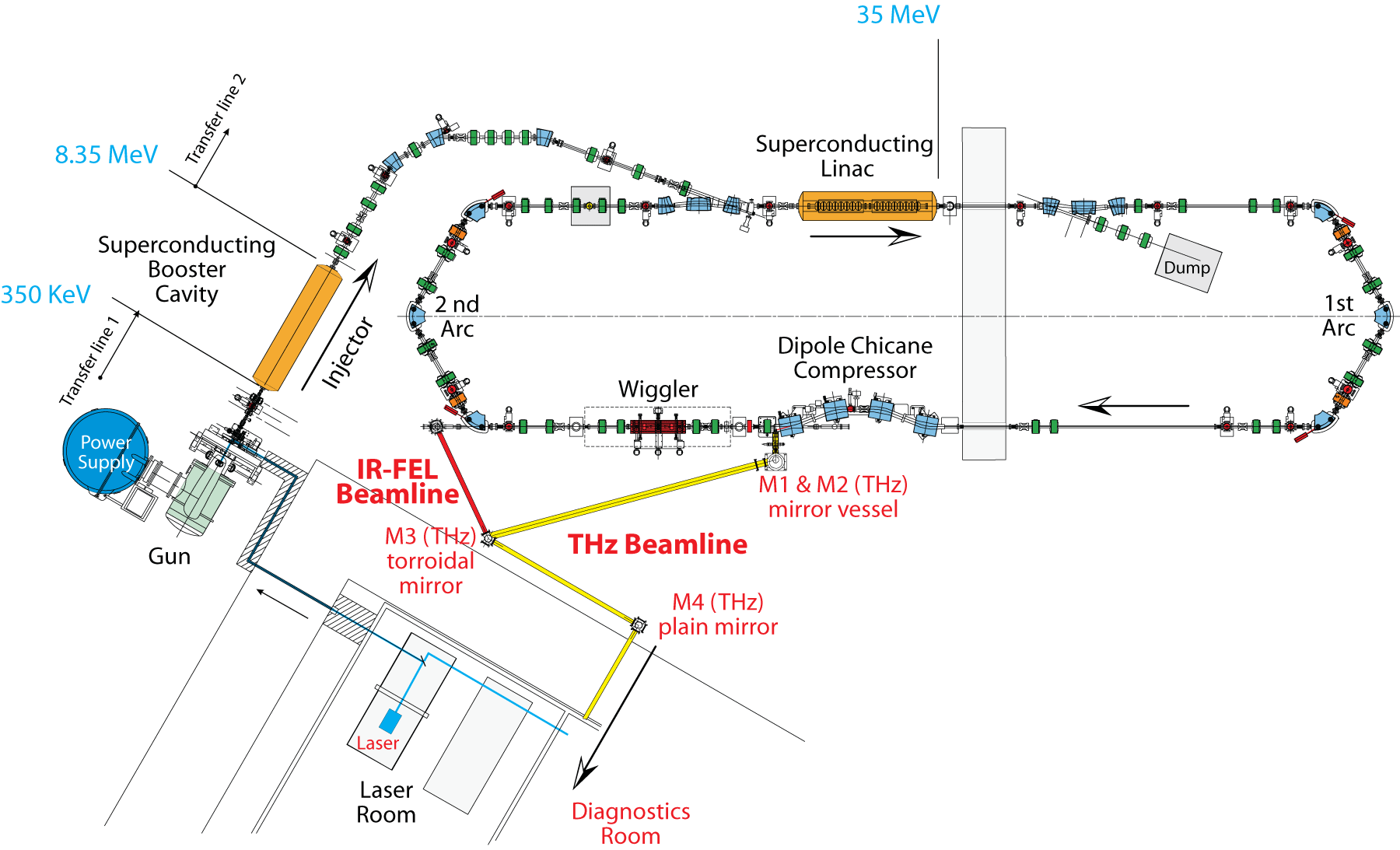 Liverpool 
THz beamline
NW Science Fund: Liverpool
The most intense broad band source of THz in Europe and only the 3rd in the world.
                       5 years under construction now commissioning
[Speaker Notes: Describe key elements.

Injection line illustrates the collaborative effort that underpins this challenge: fundamental accelerator physics, RF, laser, magnets, vacuum, controls, electrical, diagnostics, engineering, health and safety, 

This is not a simple easy thing to do.  World class challenge in its own right.]
.
.
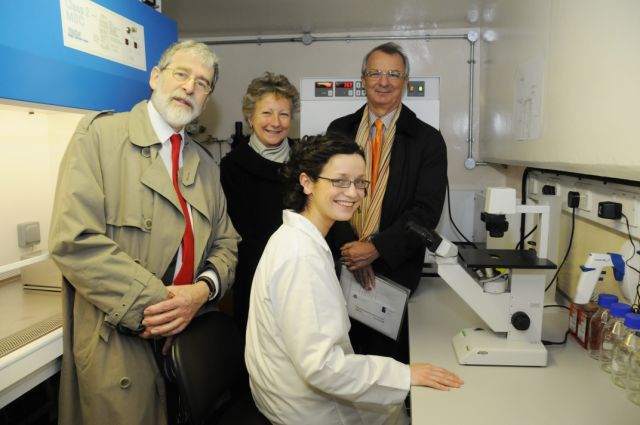 Liverpool THz Beamline
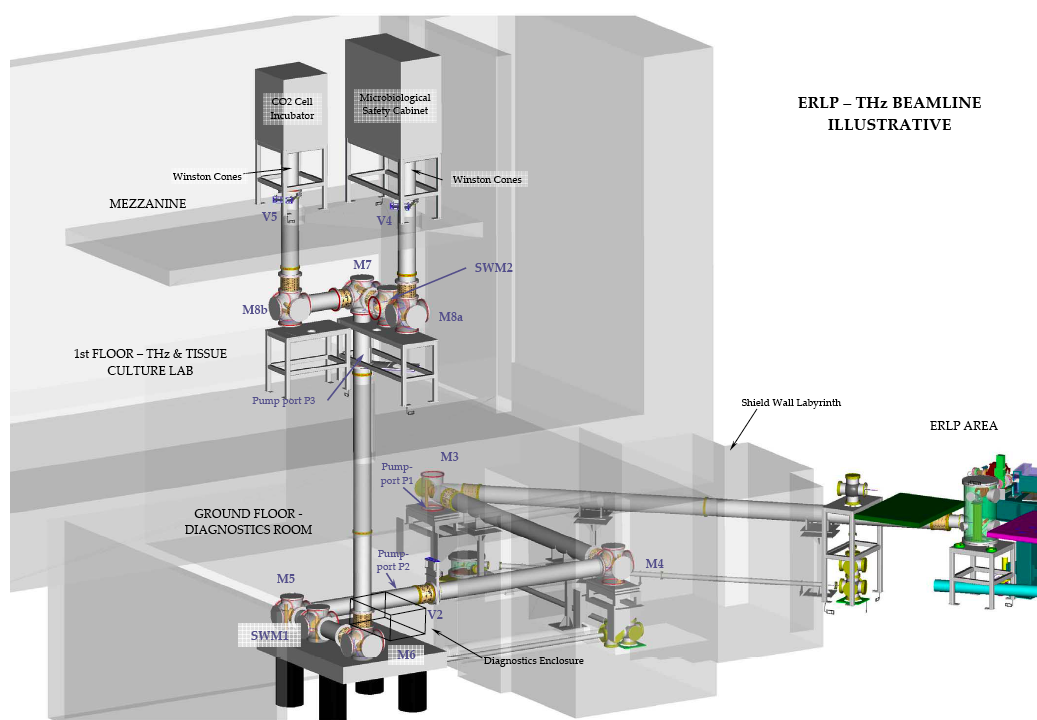 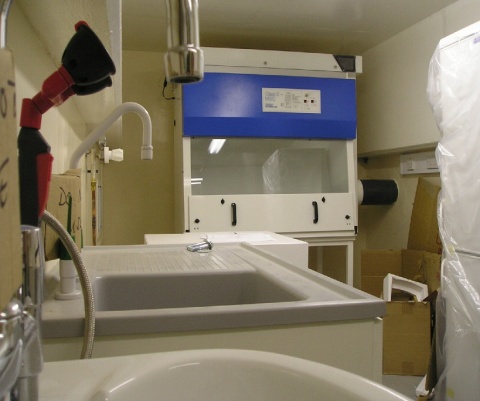 1st Floor Tissue Culture Facility

     Lower level hutch for THz      
       energy experiments
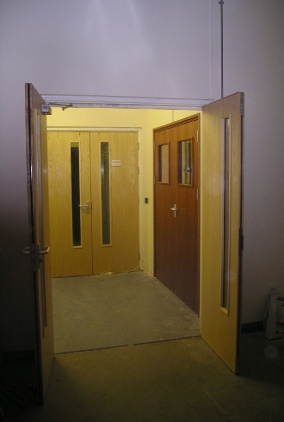 Beamline funded and 
built by physics dept.
Artificial Photosynthesis
Key elements:

A photo receptor, often a metal complex
Function: adsorb photons and release excited electrons
A transducer, often organic ligands
Function: transport electrons from the photo receptor to the catalytic reactor
A catalytic reactor, also often a metal complex
Function: reduce CO2 to CO, split H2 from H2O, or convert CO2 and H2O to formic acid  HCOOH

The goal is to use sunlight to create high-energy molecules which can then be recombined with other molecules to release the stored chemical energy. The principle is applied in living organisms (bacteria, plants). Harnessing it for technological applications has the potential to create cycles of energy production and consumption, which have no negative impact on the environment.
So why hasn’t this been done already?

Short answer: it turns out to be rather difficult.
But the good news is: we know that it works.
Scheme of a cell for artificial photosynthesis
Antenna
hn
½ H2O
H+
e-
e-
e-
H+
e-
½ H2
H+ + ½ CO2
½ H2O
½ H2O
Surface
Surface
Surface
Surface
C
CRED
COX
CRED
CRED
A
D
CRED
CRED
COX
COX
½ HCOOH
H+ +½ O2
H+ + ¼ O2
C  chromophore
A  electron acceptor
D  electron donor
Photoelectrochemical Synthesis Cell (PES Cell)
Photoelectrochemical Synthesis Cell (PES Cell)
H+ +½ O2
½ H2
[Speaker Notes: The diagram illustrates the essential elements in the assembly for artificial photosynthesis and the sequence of events after light is adsorbed. The antenna harvests light or photons which are converted into excited electrons in the conduction band in the chromophore C. The electron is then transferred to the electron transfer donor D, which donates it to the reduction catalyst Cred. At this catalyst the electron is used to convert hydrogen ions to neutral hydrogen. At the oxidation catalyst hydrogen donates an electron to the catalyst which is transferred via the electron transfer acceptor A to the chromophore which is thus again in its groundstate and can excite another electron into the conduction band by photon adsorption.  

The principal difficulty in the application of the scheme is the efficiency of converting light to excited electrons, the efficiency of the reduction and oxidation processes, and the necessary cross-linking of reduction and oxidation catalysts for a transfer of H+.

The last difficulty can be partly amended by using a photoelectrochemical synthesis cell, as shown in the two diagrams.



(from J. H. Alstrum-Acevedo et al., Inorganic Chemistry 44, 6802 (2005)]
Recent advances
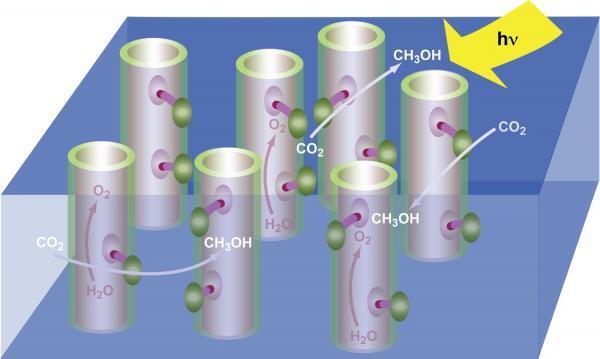 TEM image of the clusters
Oxygen formation
Scheme: nanostructured materials 
(here, nanotubes) are used to convert
CO2  in solution into methanol
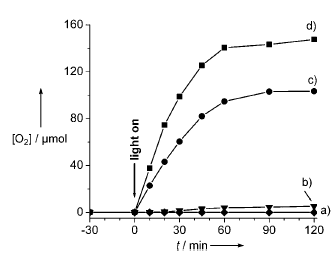 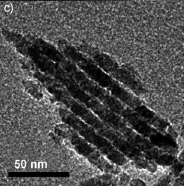 First steps: photo-oxidation of water in 
Cobalt oxide nanoclusters
F. Jiao and H. Frei, Angewandte Chemie Intl. Ed. 48, 1841 (2009)
Solar spectrum and material properties
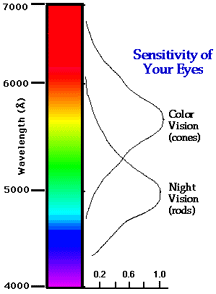 E  ~ 1.8 eV
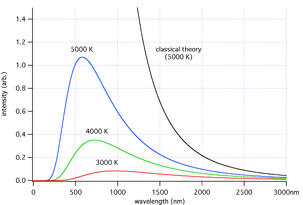 E  ~ 3.1 eV
Needed: a semiconductor with a bandgap of less than 
1.8 eV and fast carrier transport for charge separation:
metal oxides and/or metal organic compounds
Metal oxide nanotubes: preliminary results
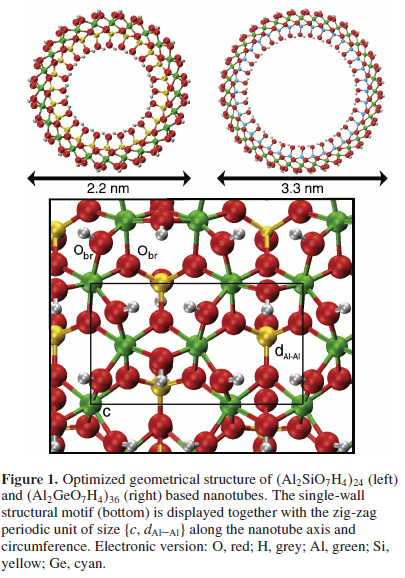 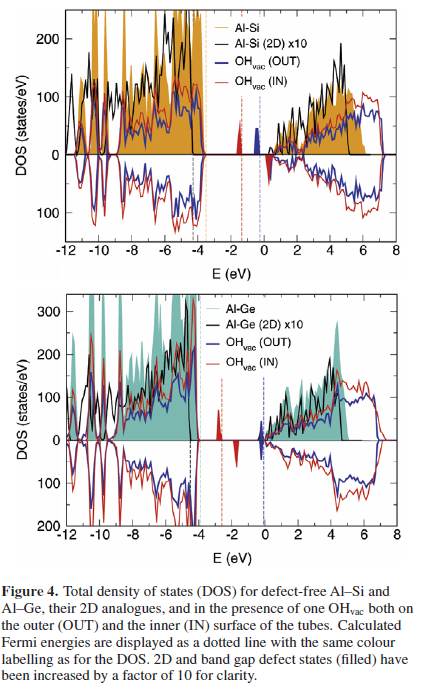 JPCM 21, 195301 (2009)
Charge polarization and membrane
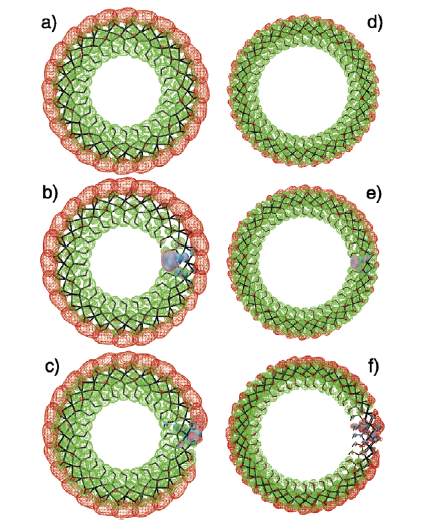 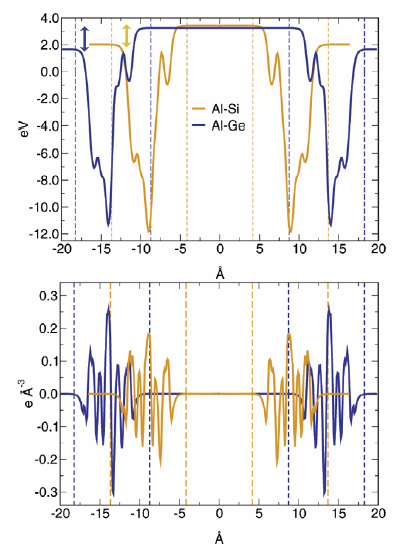 Charge separation:  green valence band
                                red conduction band
Electrostatic potential and 
Charge density: radial dipole field
Metallic adsorption and reaction centres
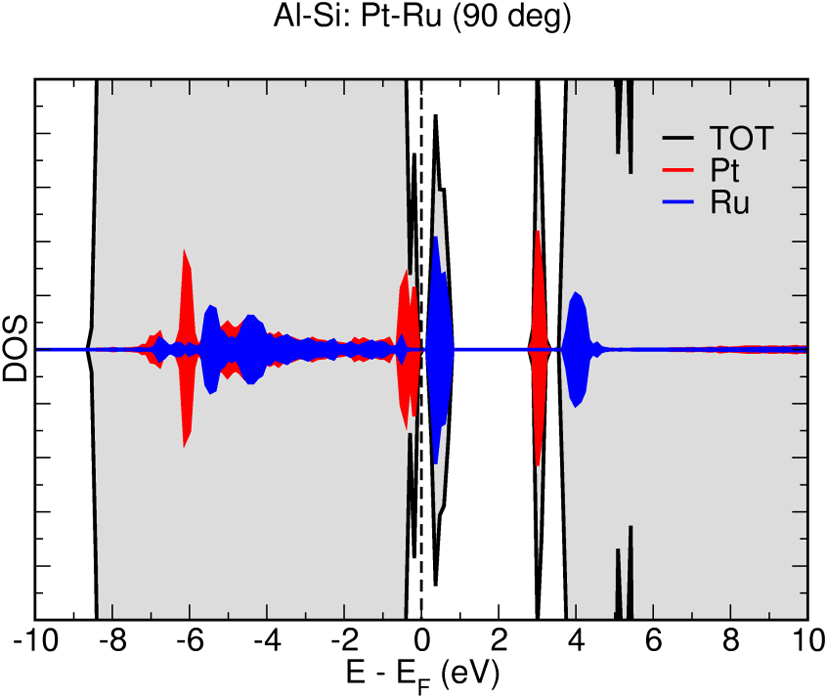 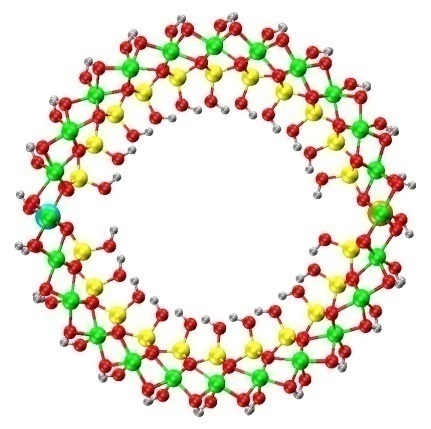 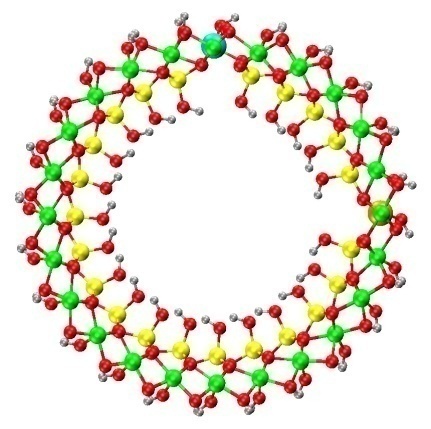 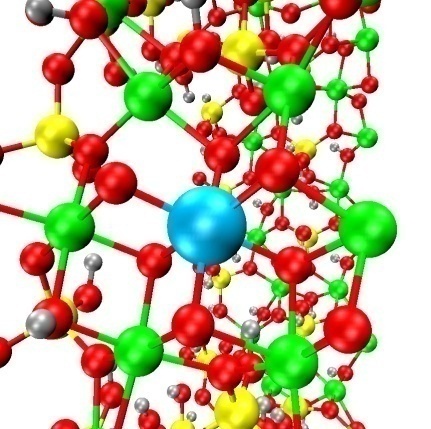 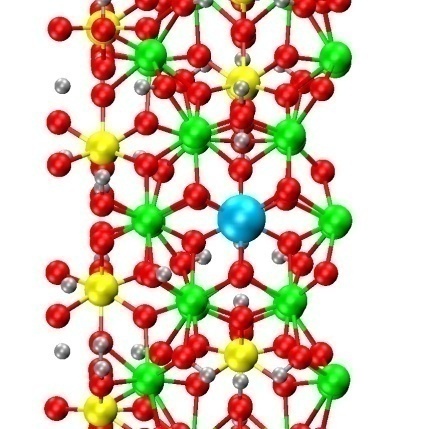 Bandgap for Ru -> Pt less than 2 eV
Dopants: Ru, Pt
Fundamentally new material for photosynthesis applications